Фрукты и ягоды
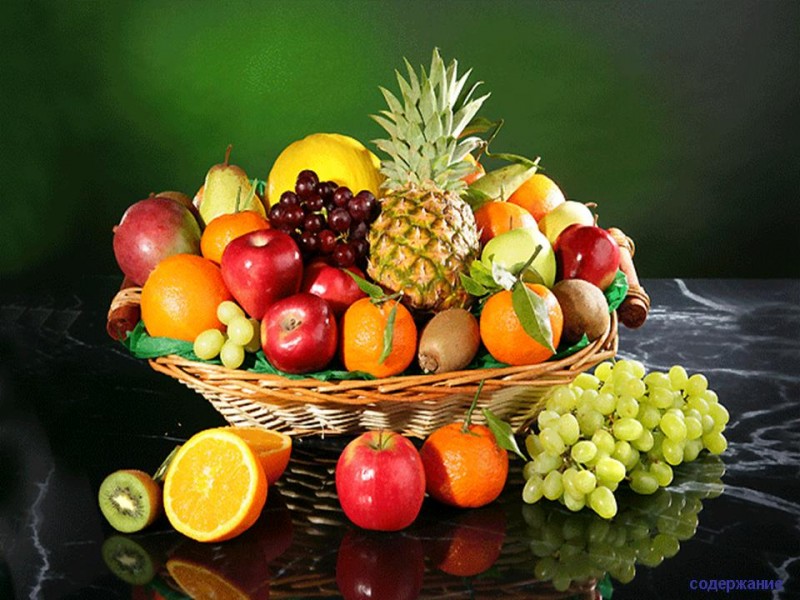 Излучинское муниципальное бюджетное дошкольное образовательное учреждение детского сада комбинированного вида «Сказка                                              Воспитатель  Чудинова В.А.
Этот фрукт на вкус хорош и на лампочку похож….
Красненькая матрешка,беленькое сердечко….
В красном тельце каменное сердце..
Гроздь мою съесть каждый рад.и зовусь я…..
Путать не будем ее с земляникой,ягода эта зовется….
Ни в полях и ни в садах,ни у вас и ни у нас,а в тропических лесах вырастает….
Круглое,румяное с ветки я достану я….
Желтый цитрусовый плод, в странах солнечных растет.Но на вкус кислейший он, а зовут его…
Сладок он, и толстокож, и чуть-чуть на серп похож……
Полосатый мяч тяжелый,не для сада,не для школы.Самый сочный вкусный груз,назовем его…..
А душистая какая,мякоть сладкая такая!мы поклонники отныне королевы поля….
С оранжевой кожей, на мячик похожий,но в центре не пусто,а сочно и вкусно……
Спасибо за внимание